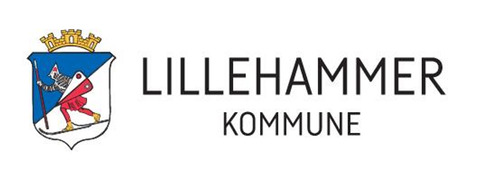 Kommunedirektørens ledergruppe
Fagenheter og stabsfunksjoner
Tjenesteområder
Interkommunale enheter
Lillehammer region brannvesen
Svein A. H. Pedersen
3.5.2024
Utarbeidet av HR og organisasjon
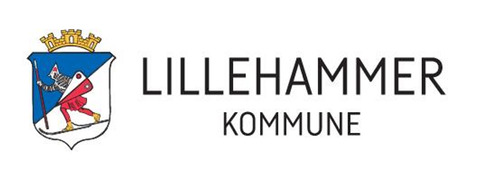 Fagenheter, stabsfunksjoner og interkommunale enheter
Kommunedirektørens ledergruppe
Fagenheter og stabsfunksjoner
Tjenesteområder
Interkommunale enheter
3.5.2024
Utarbeidet av HR og organisasjon
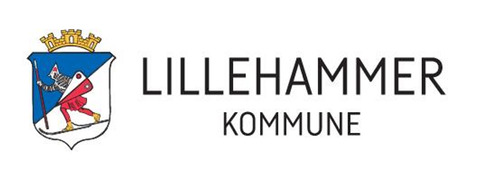 Kommunedirektørens ledergruppe
Fagenheter og stabsfunksjoner
Tjenesteområder
3.5.2024
Interkommunale enheter
Utarbeidet av HR og organisasjon
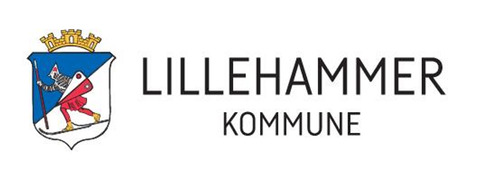 Kommunedirektørens ledergruppe
Fagenheter og stabsfunksjoner
Tjenesteområder
3.5.2024
Interkommunale enheter
Utarbeidet av HR og organisasjon
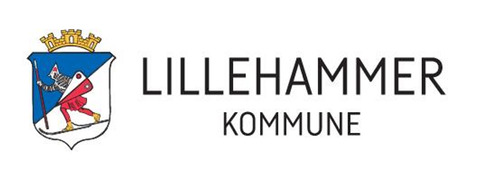 Kommunedirektørens ledergruppe
Fagenheter og stabsfunksjoner
Tjenesteområder
3.5.2024
Interkommunale enheter
Utarbeidet av HR og organisasjon